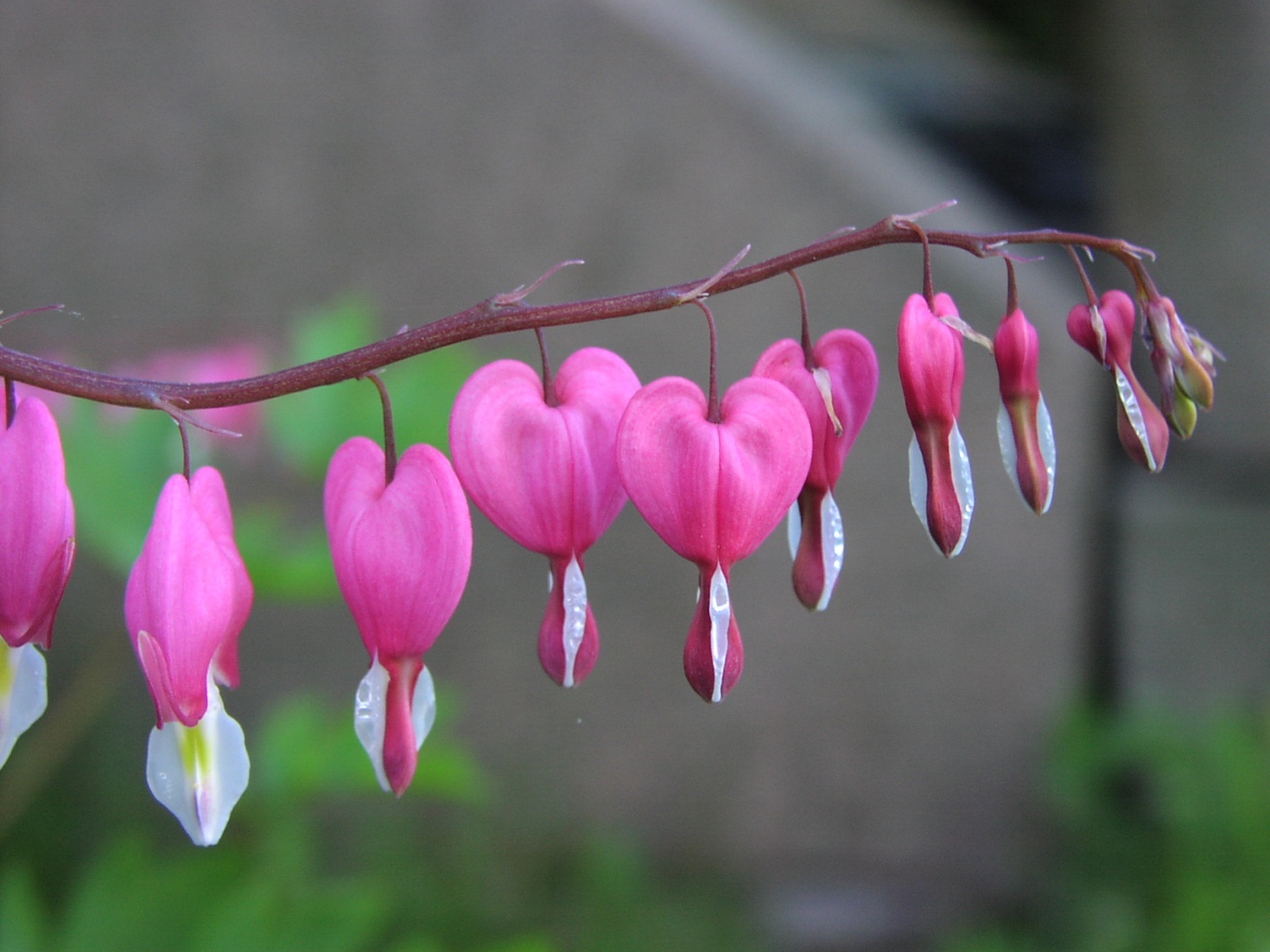 29.3.2012
Tyyli- ja teemapuutarhat

	perinnepuutarha
	kartanotyyli
	minimalistinen tyyli
	kaukoidän puutarhat
	ruusutarha
	yrttitarha
	perhospuutarha
Särkynytsydän
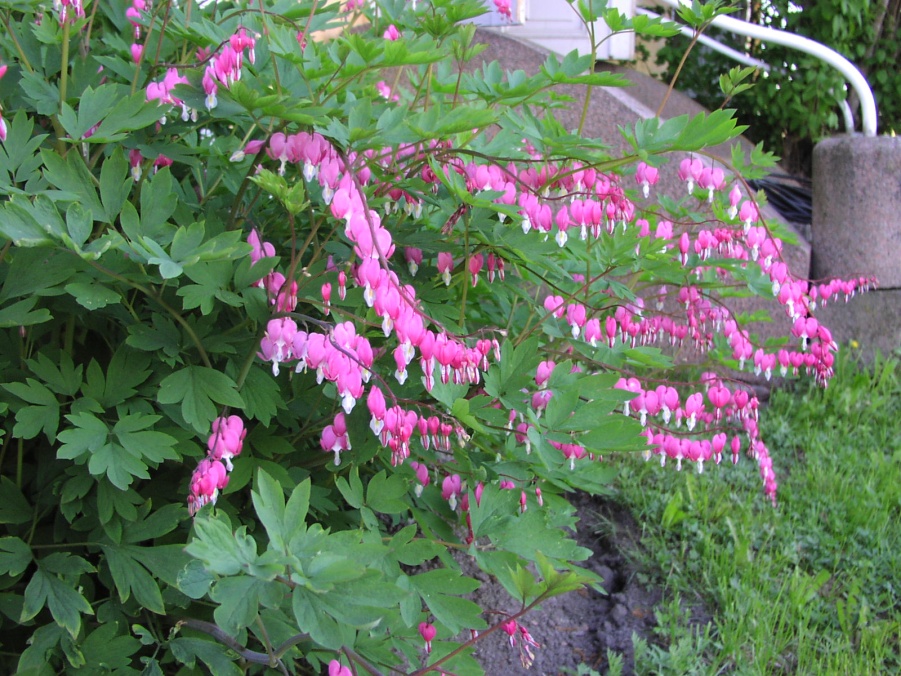 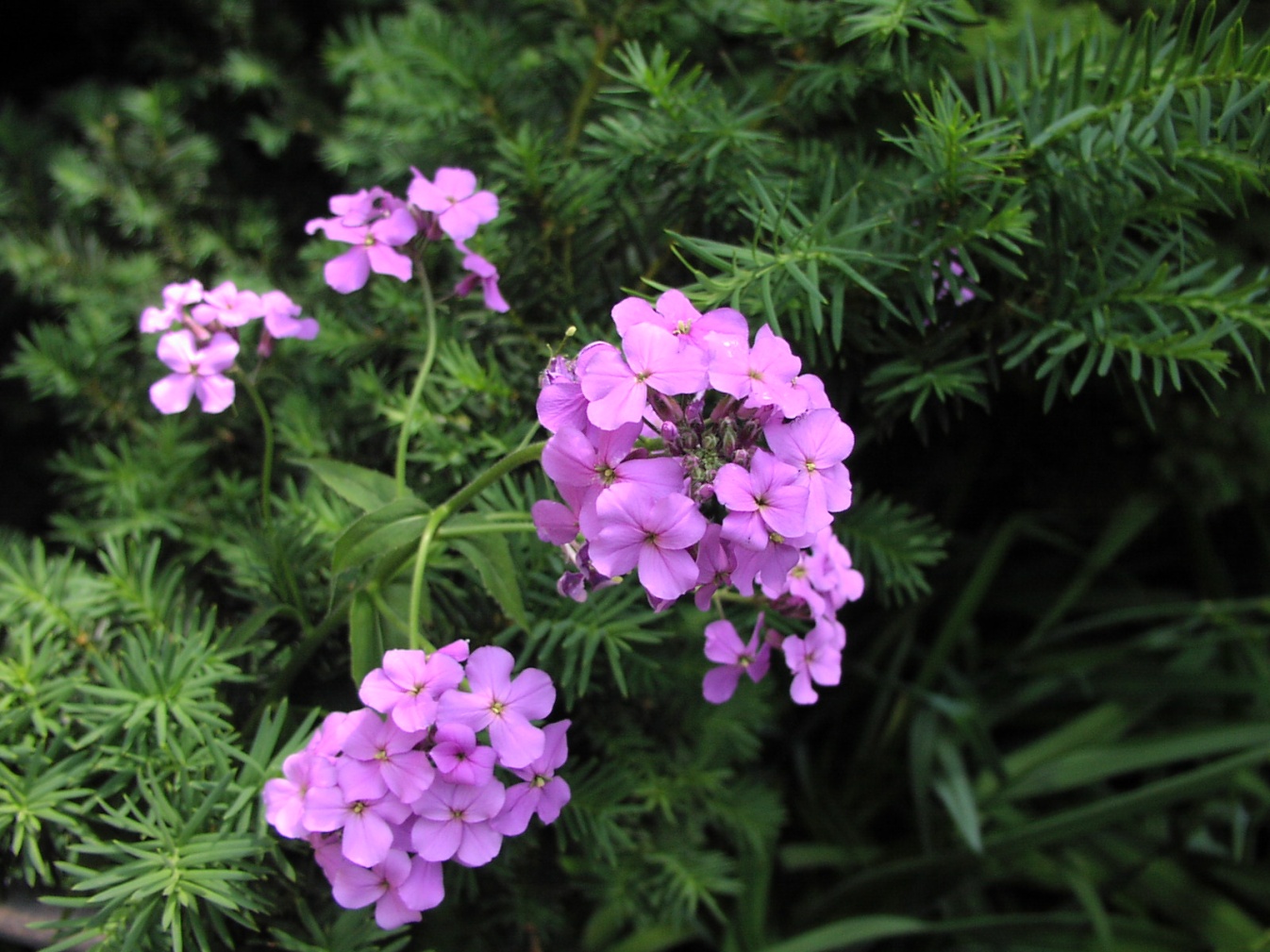 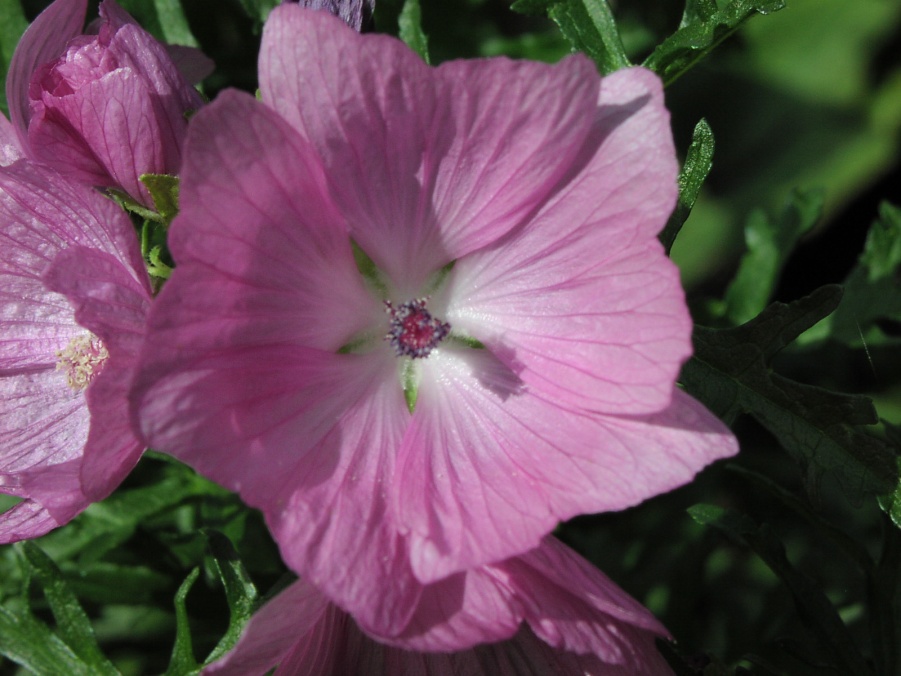 Illakko
Myskimalva
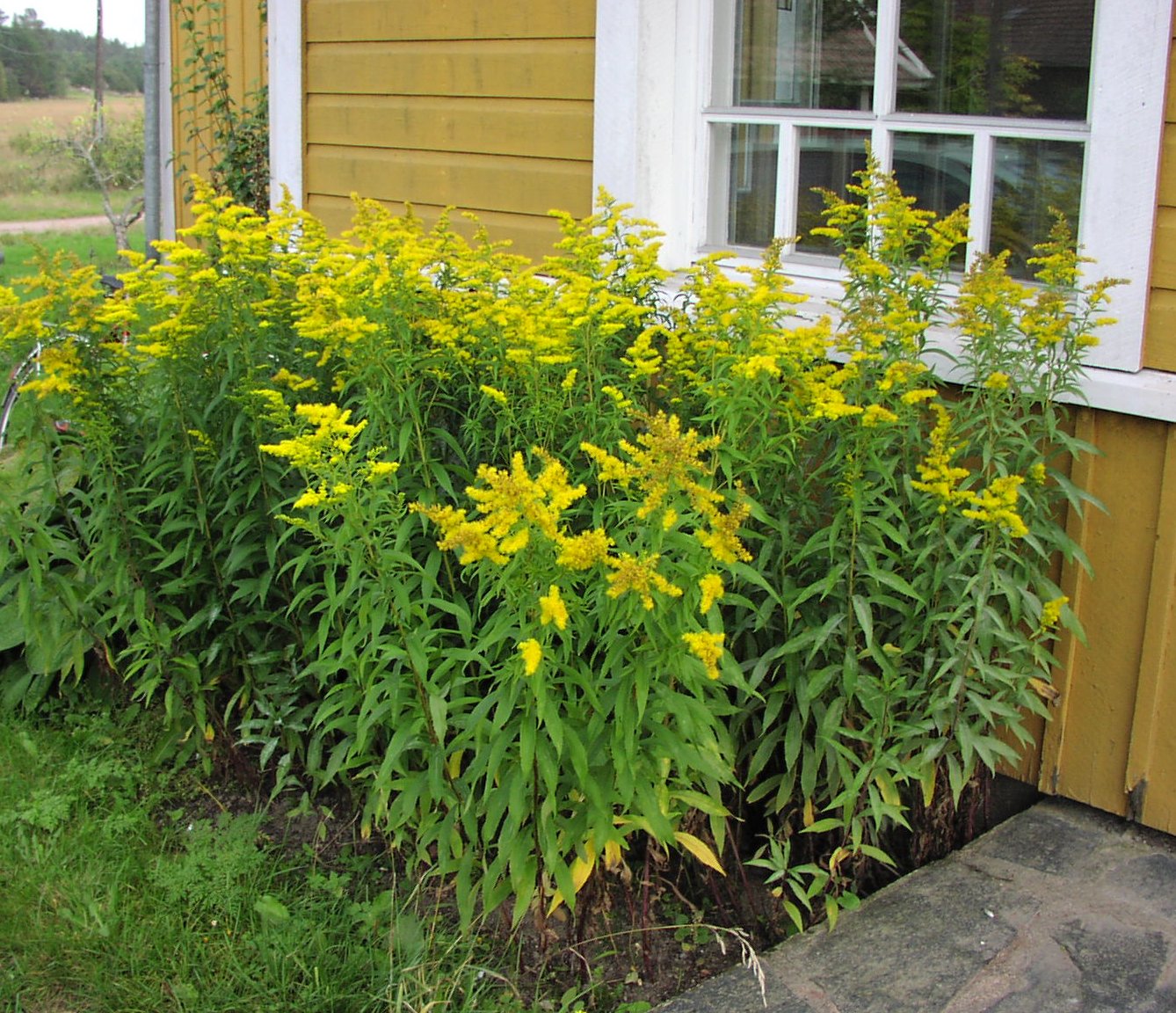 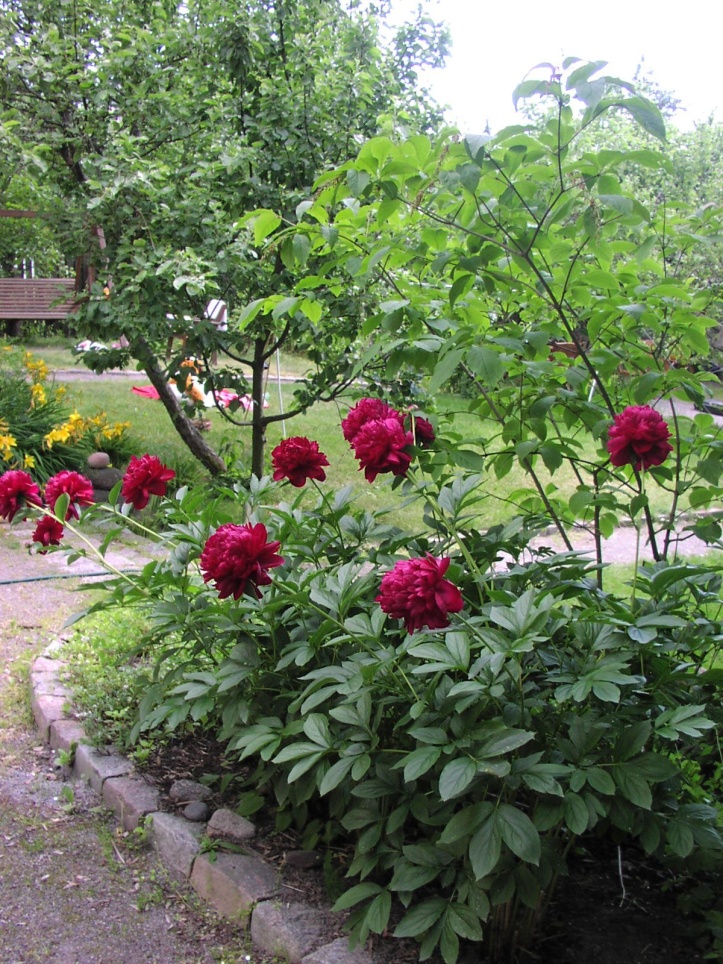 kultapiisku
pioni
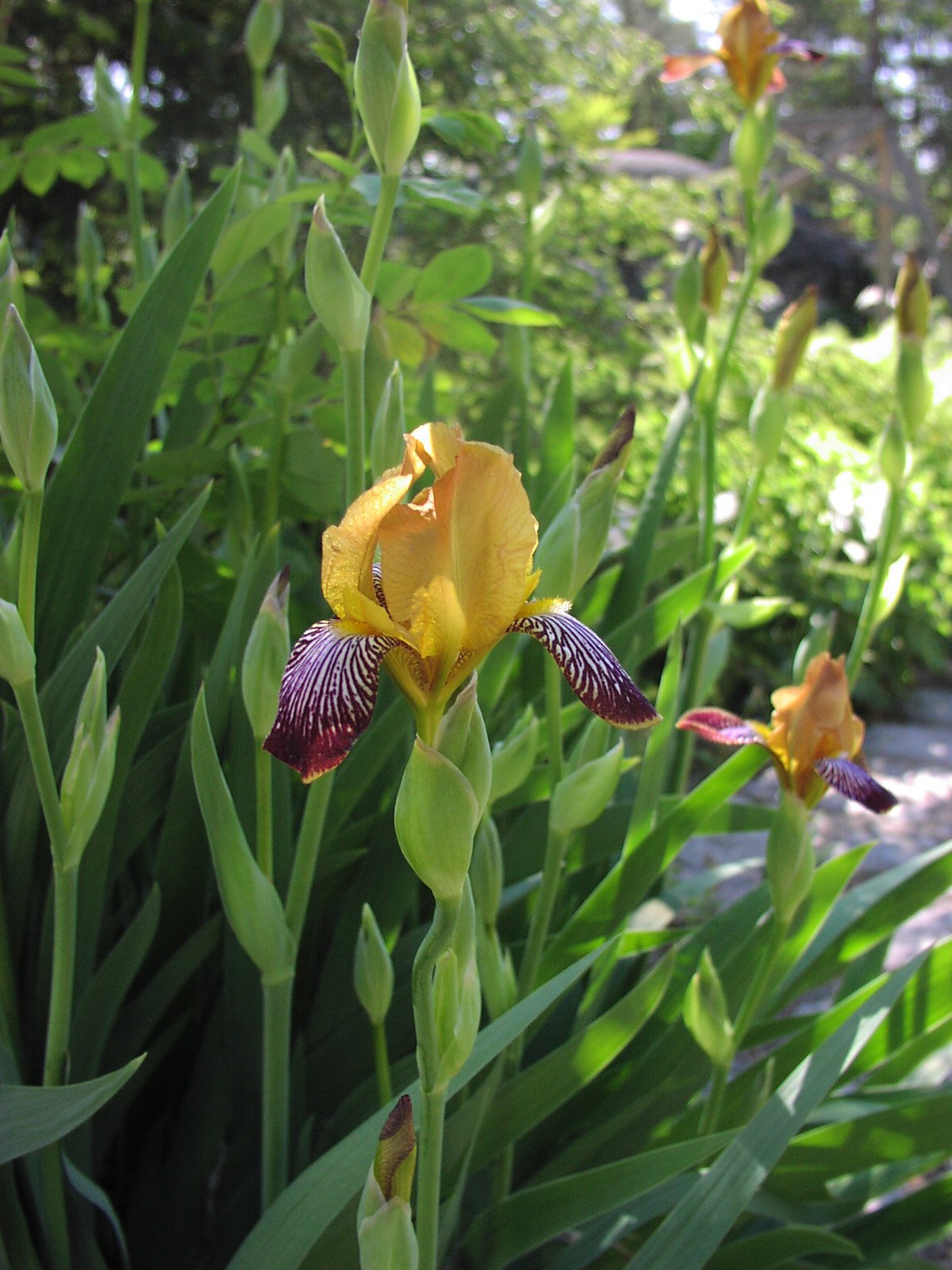 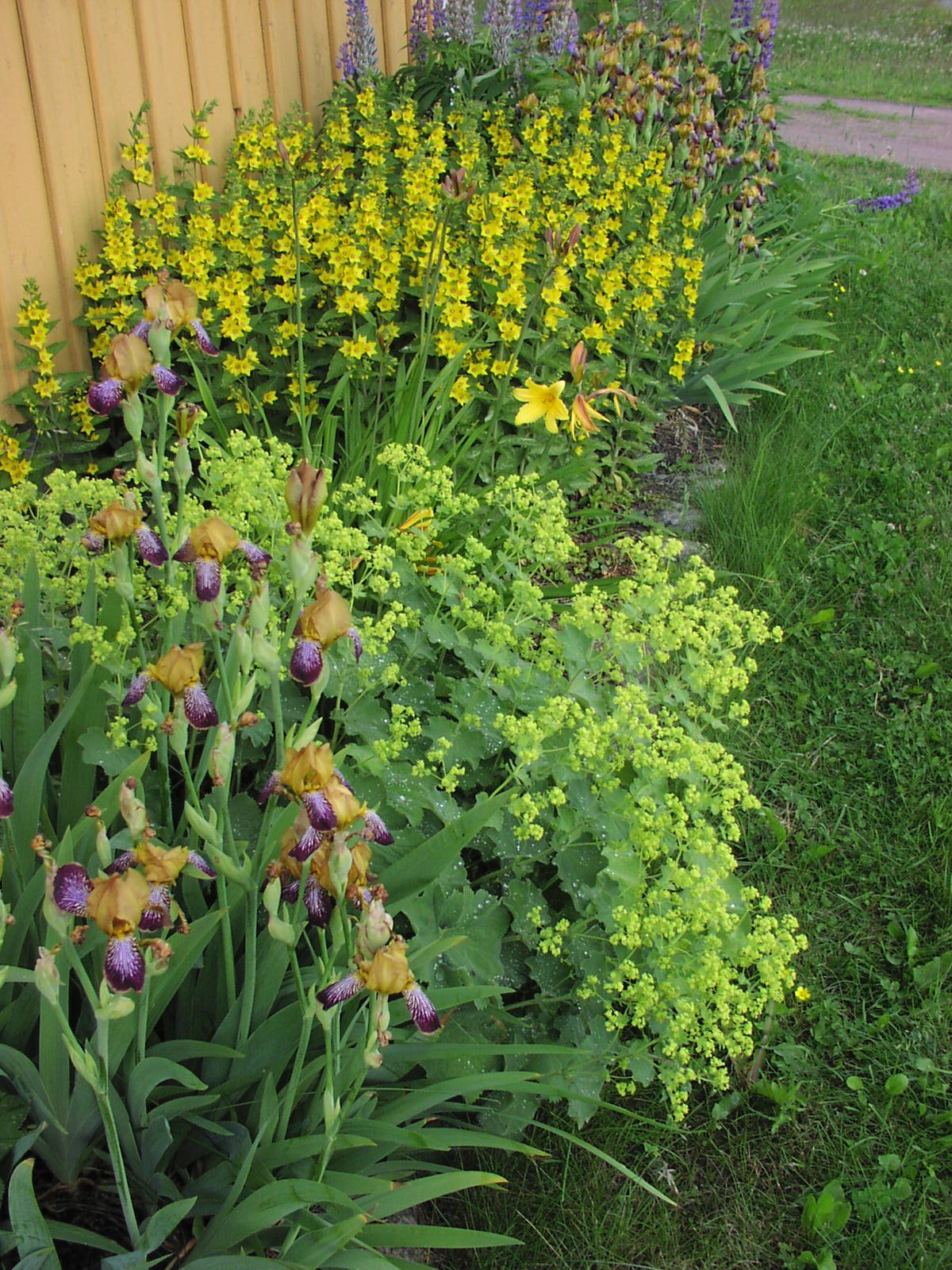 saksankurjenmiekka
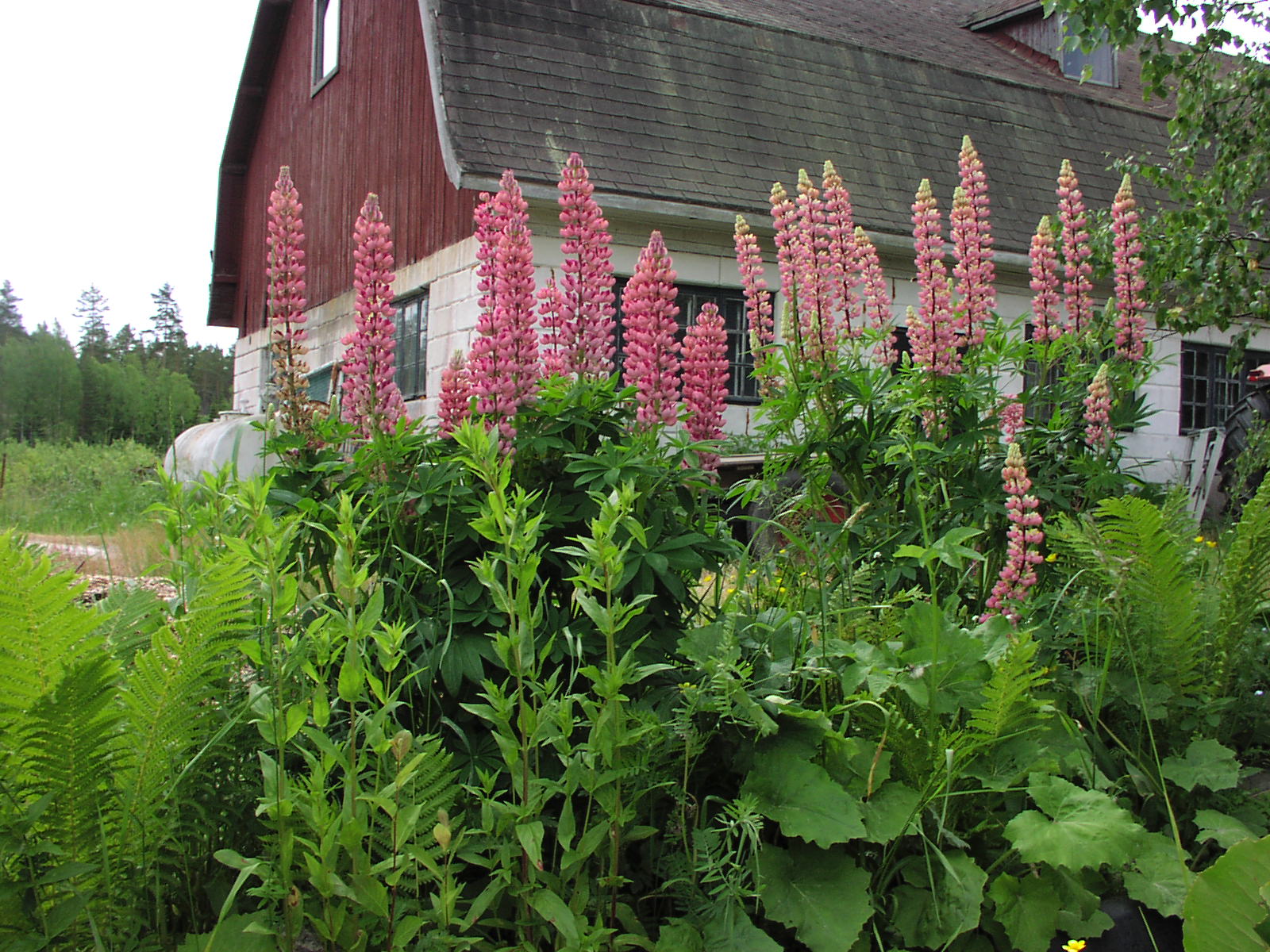 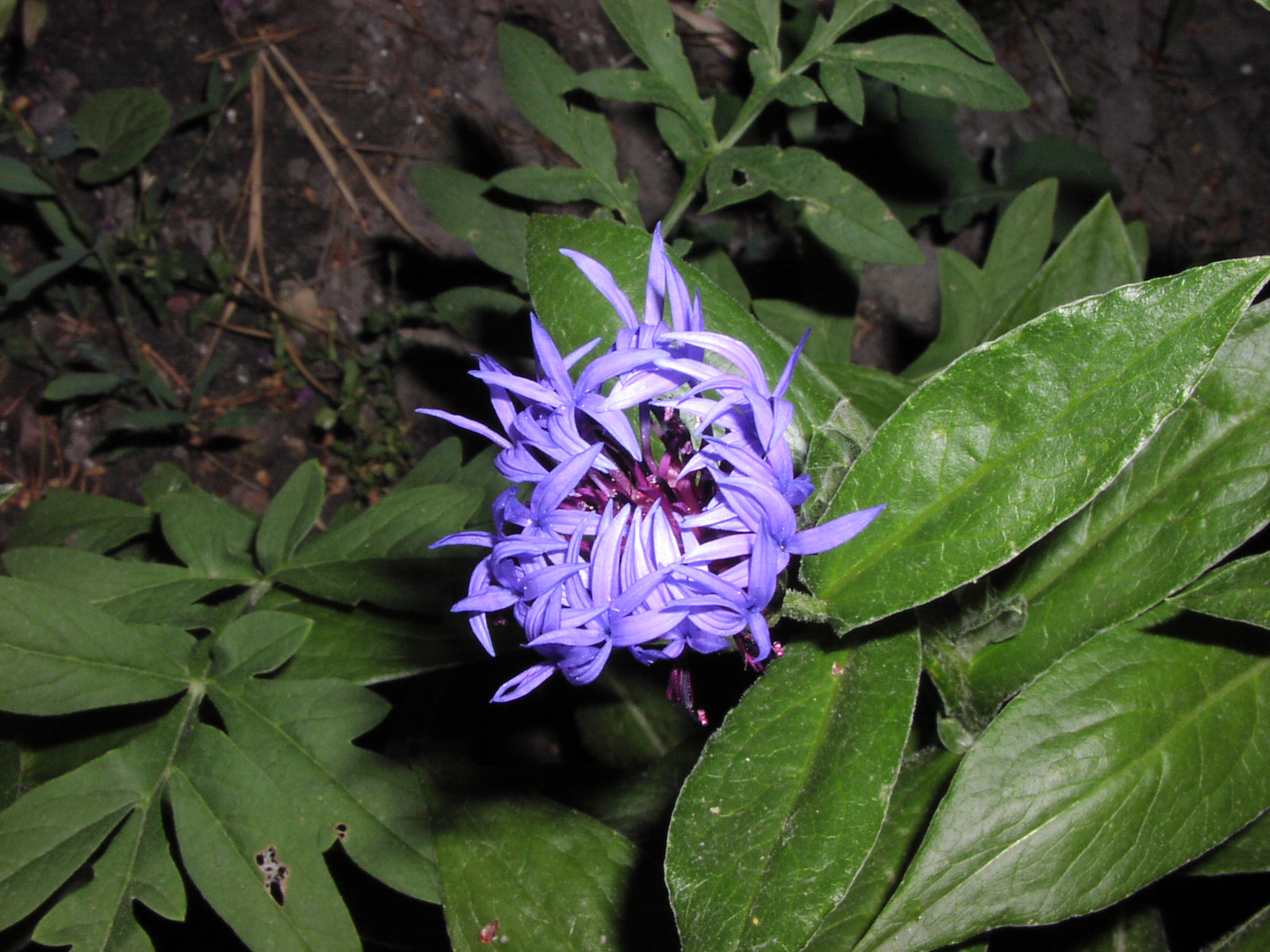 lupiini
vuorikaunokki
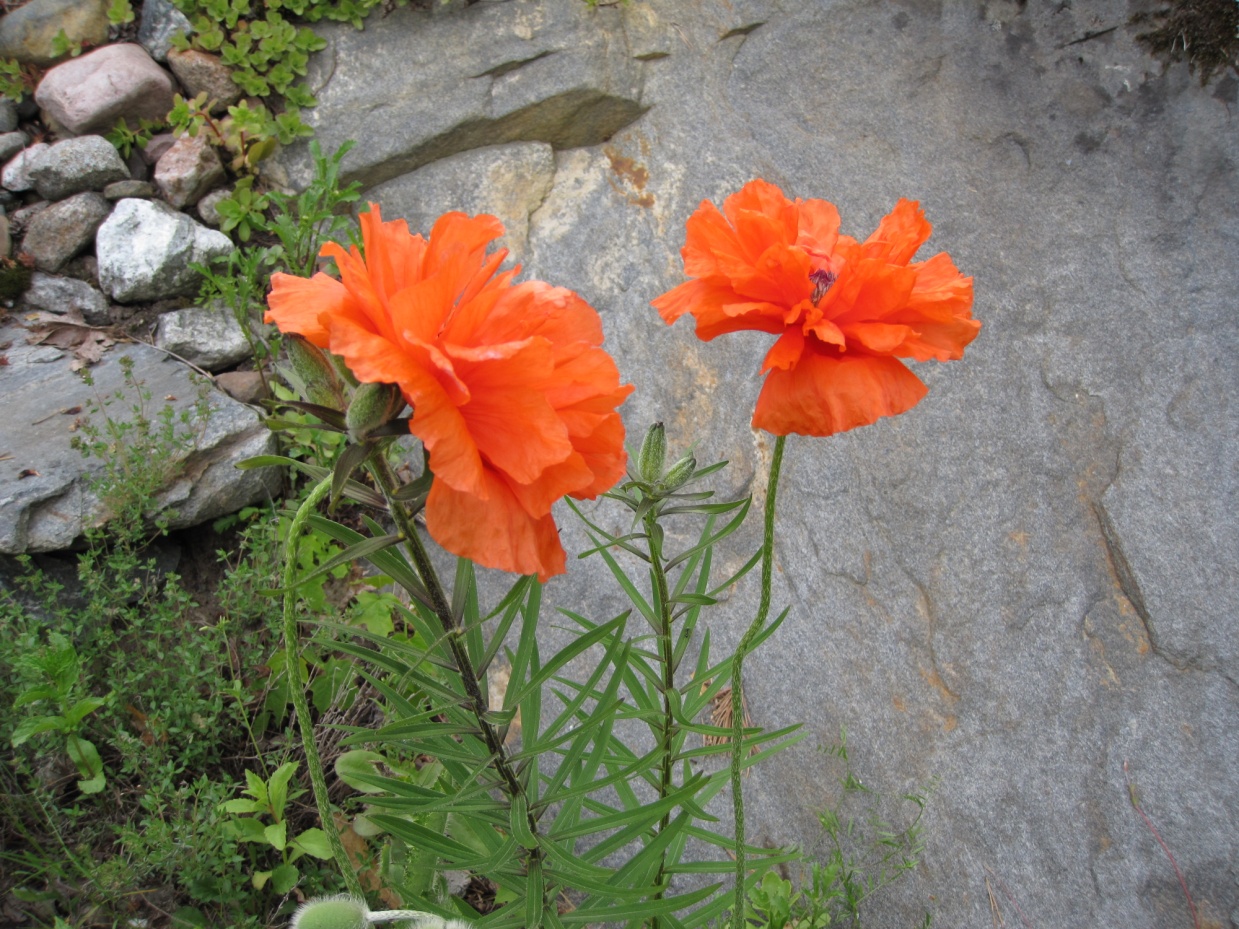 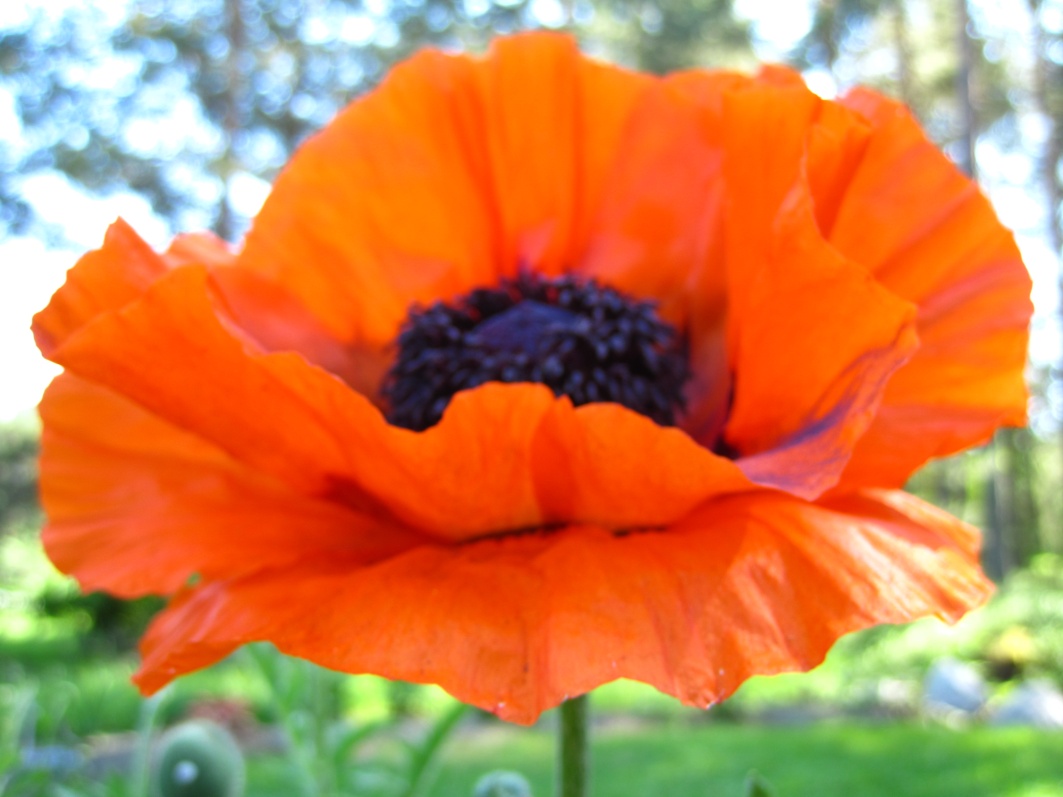 unikko
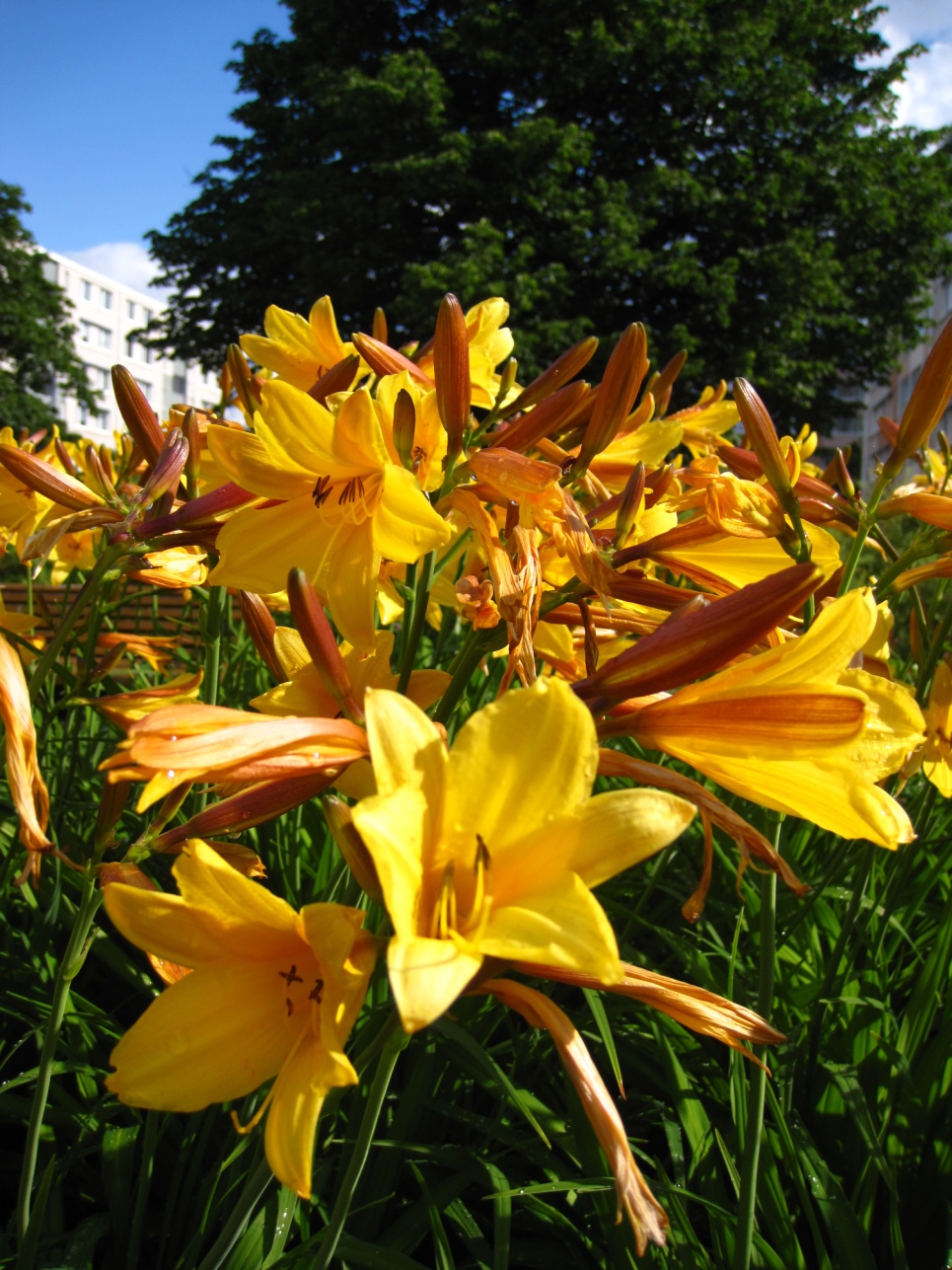 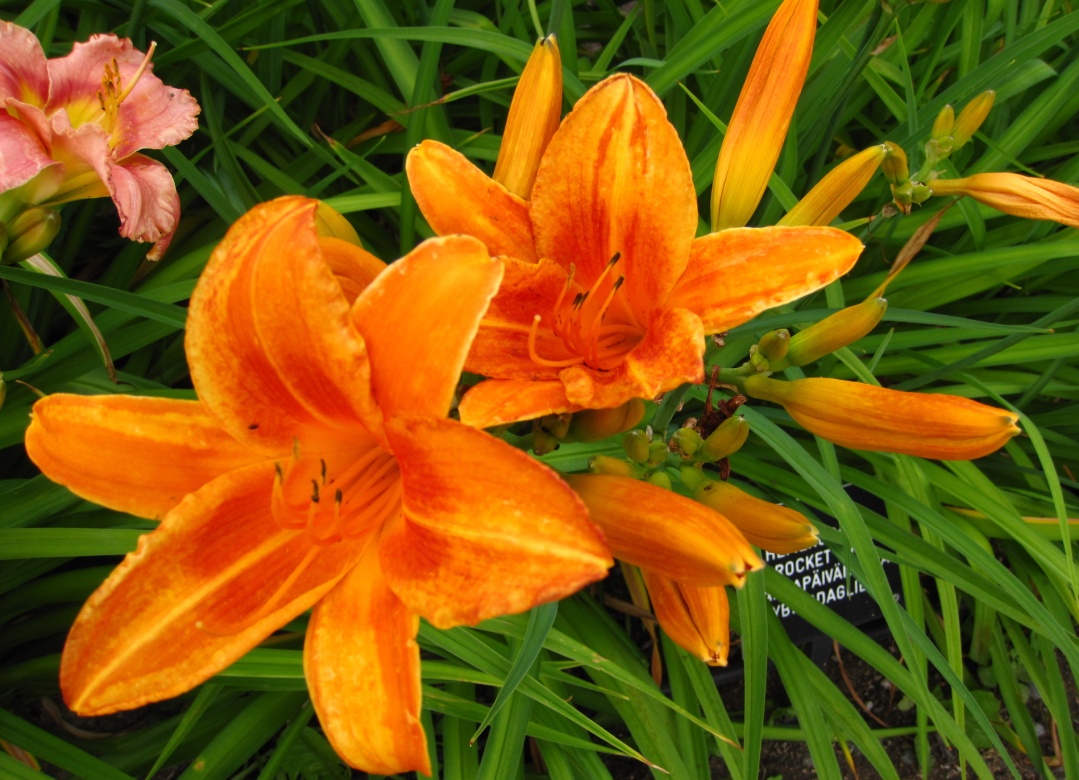 päivänliljoja
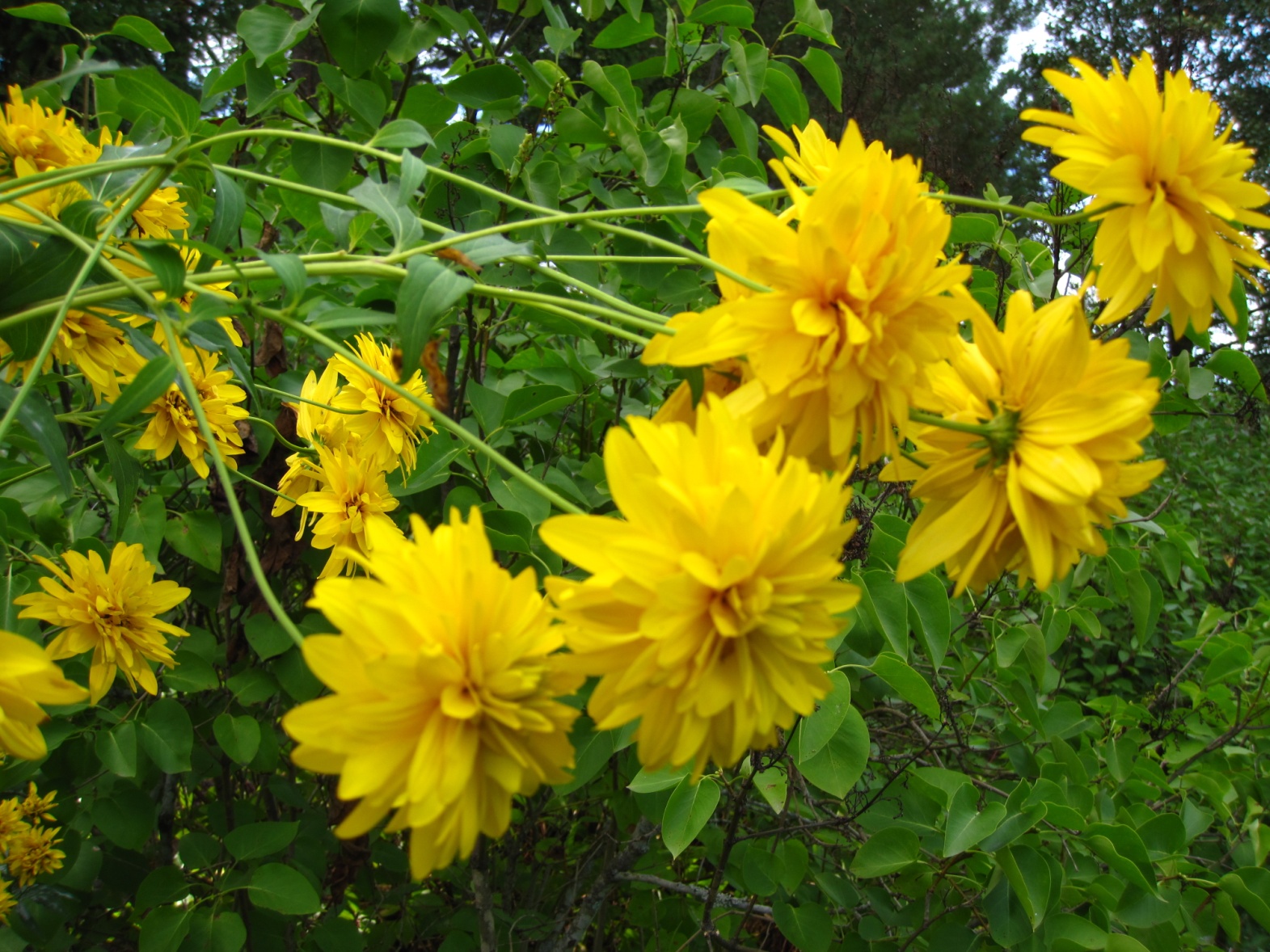 Kultapallo
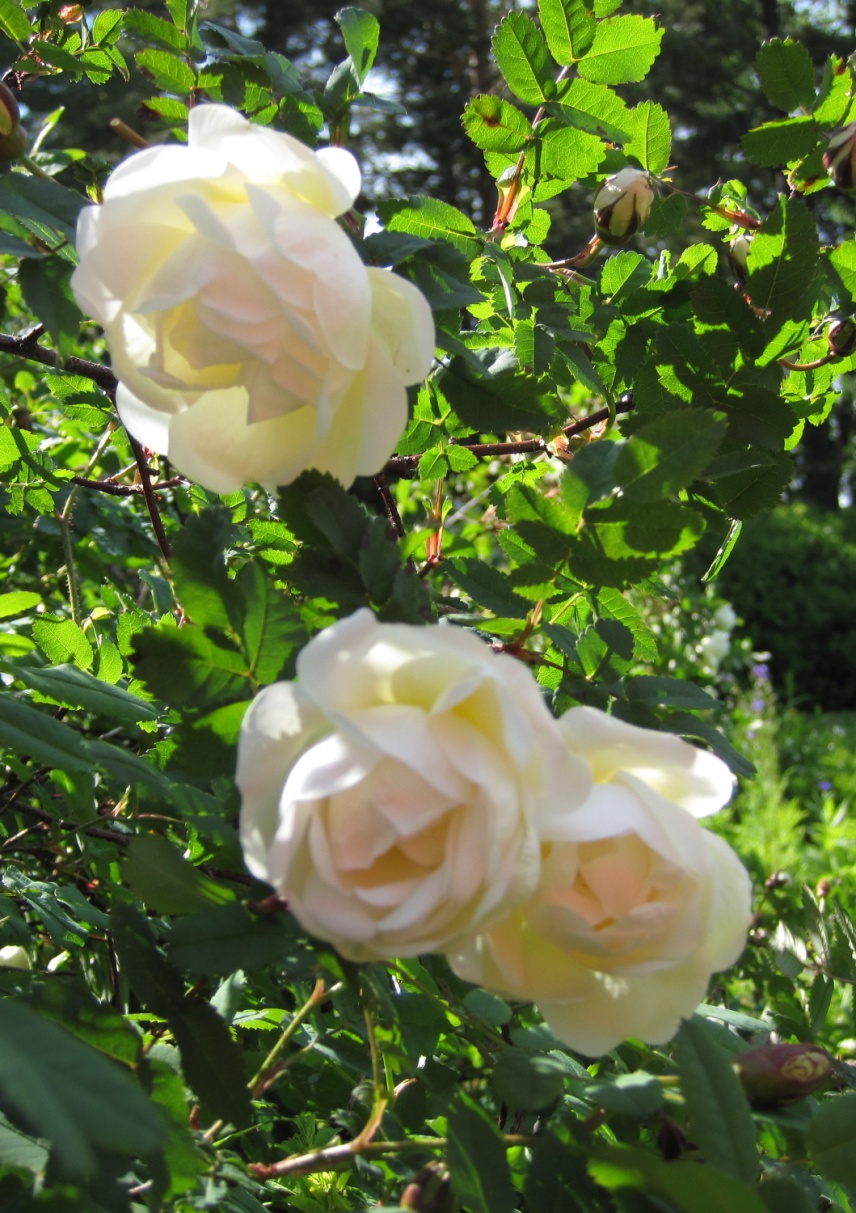 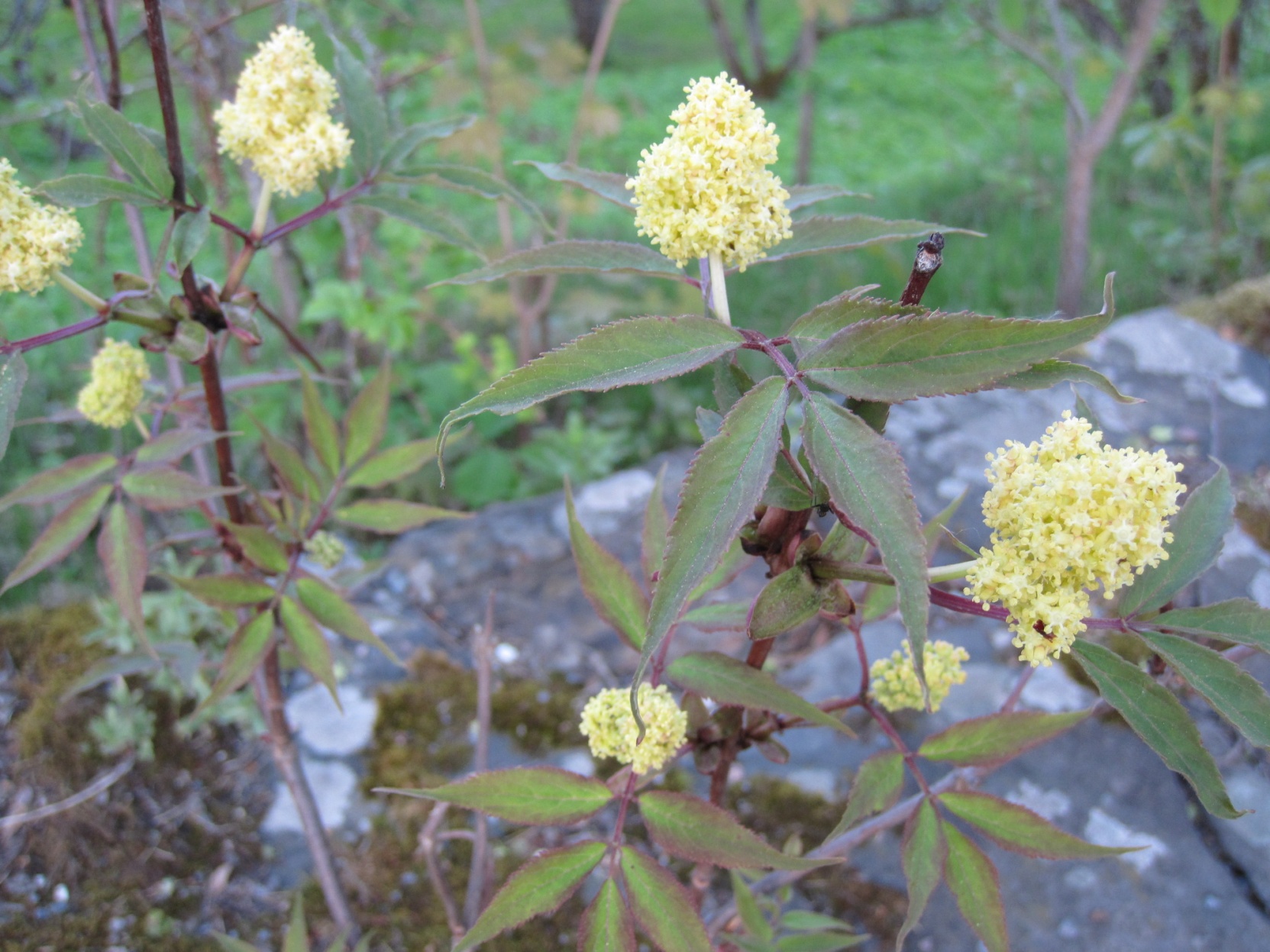 ’Juhannusmorsian’
terttuselja
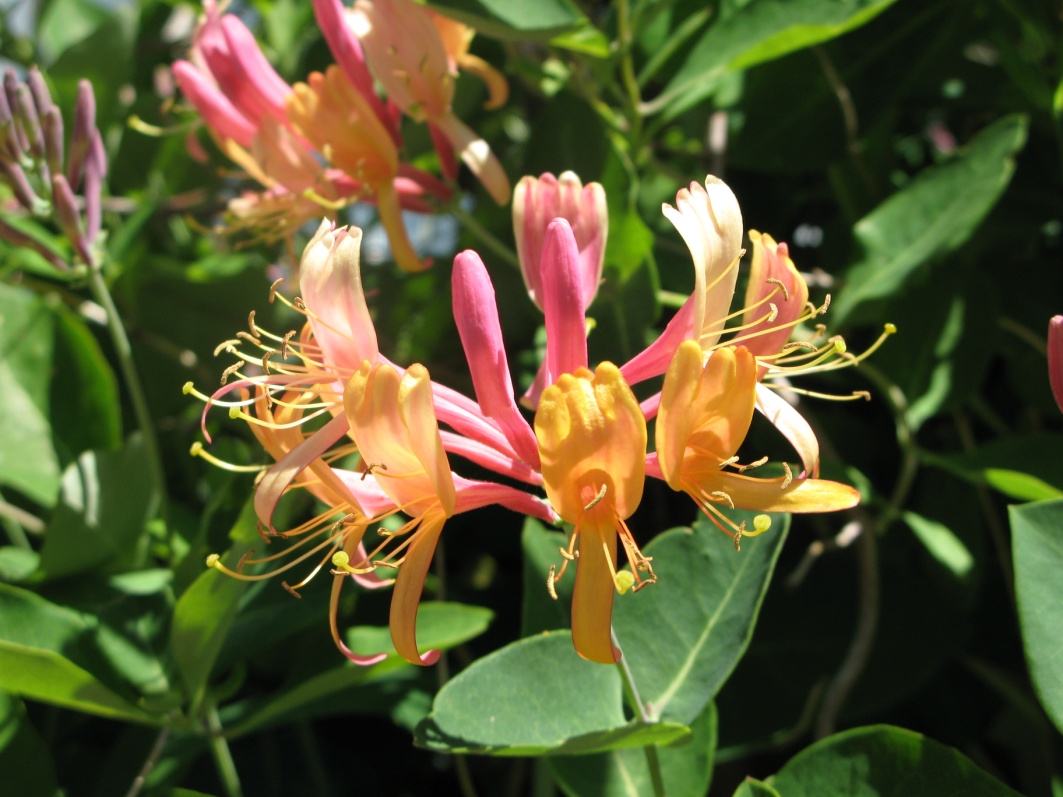 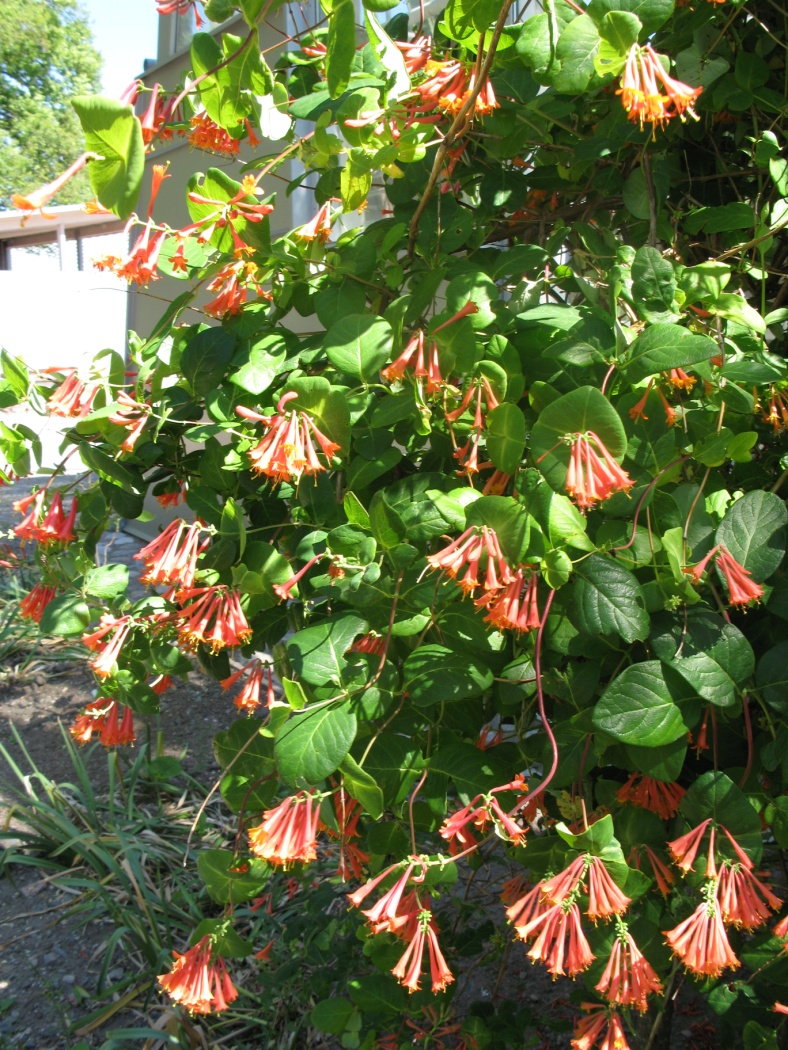 Köynnöskuusama
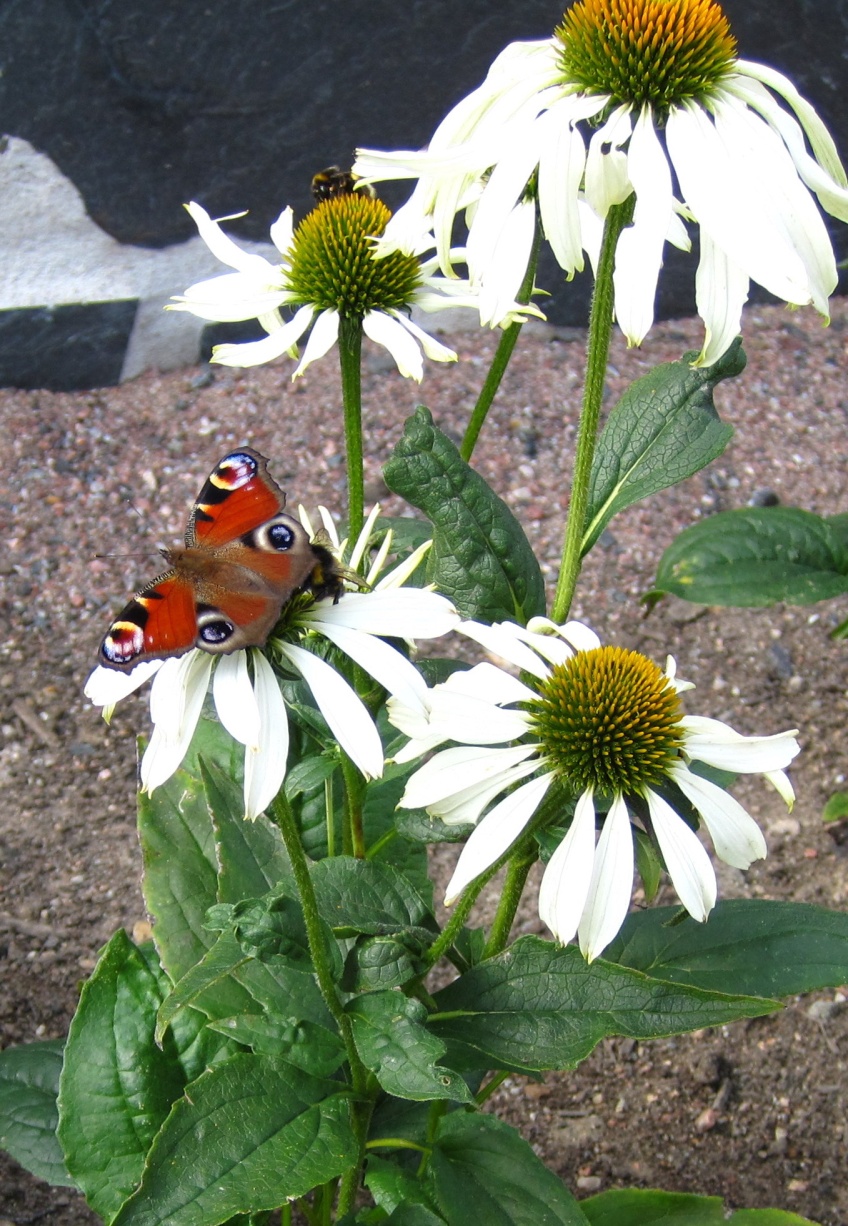 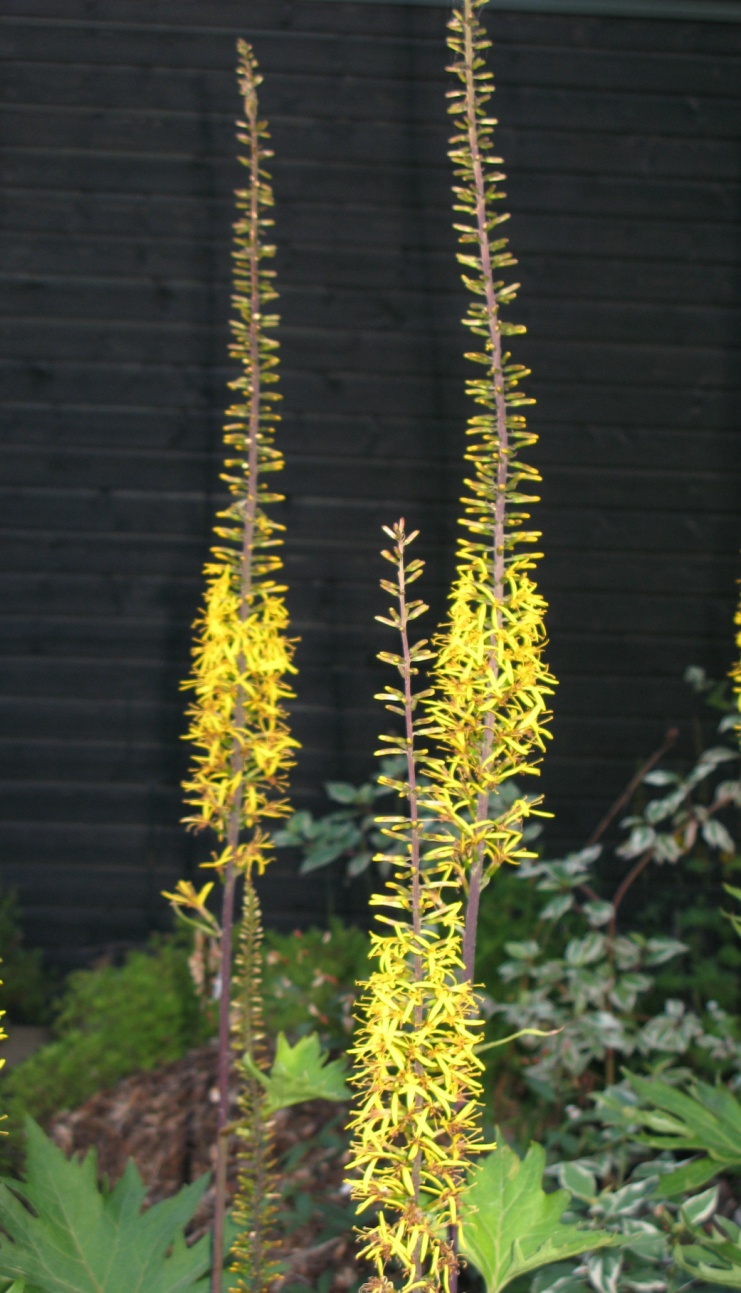 Päivänhattu
Soihtunauhus
12.4.2012
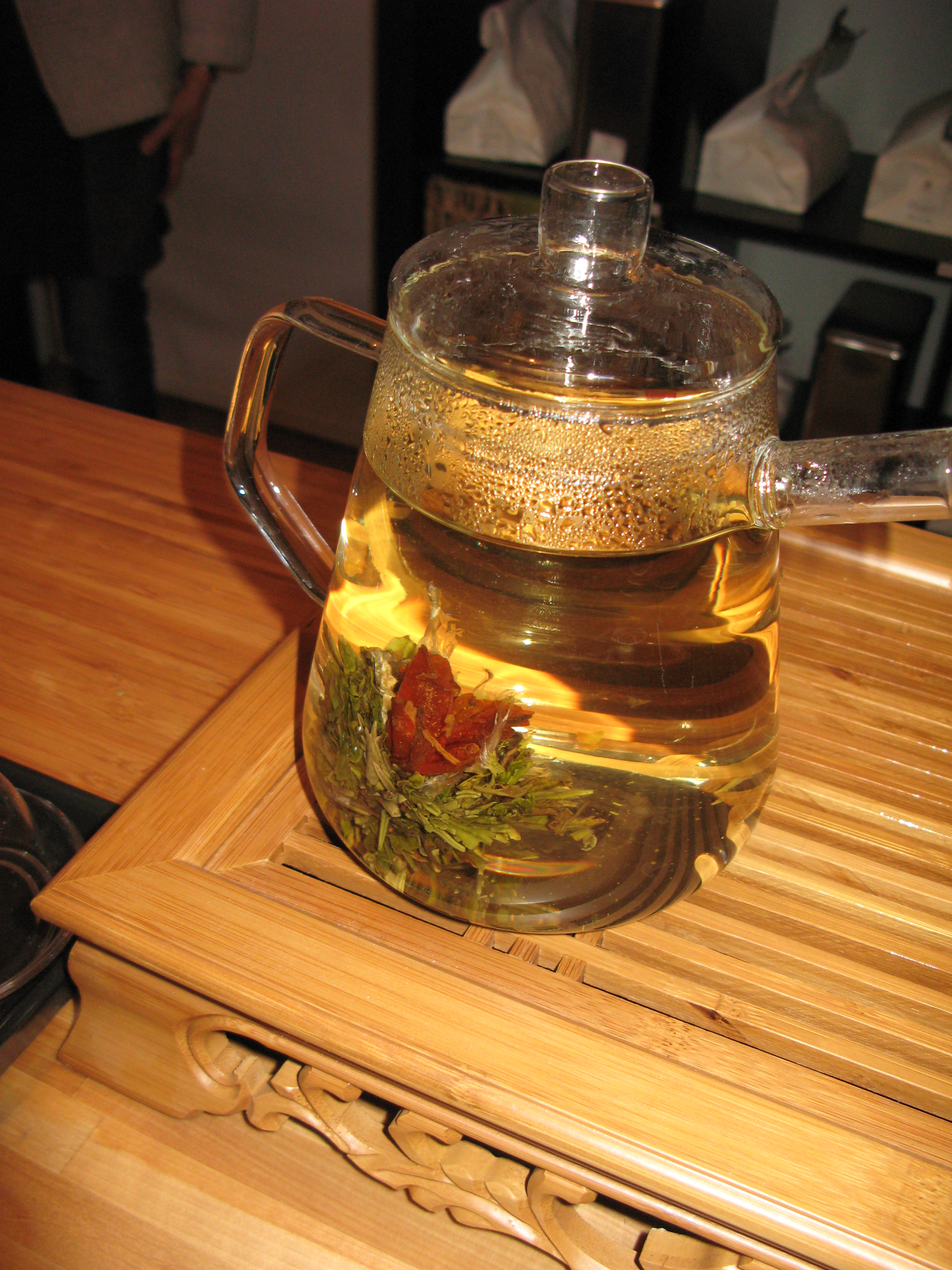 Teekukka aukeaa
Nautitaan  teetaitajan valmistamaa
teetä ja keskustellaan teestä ja 
puutarhasta.